MetLife Social Recruitment Calendar
December 2023
Post 1
Caption: 

Are you a people-person with a strong work ethic and have a passion for helping others?
A career in insurance may be the perfect fit for you.
Apply now :[link XXX ]to be considered for the selection process 

#MetLifeLebanon #WeAreHiring #MetLifeAgent #Insurance #Career #JobSeekers
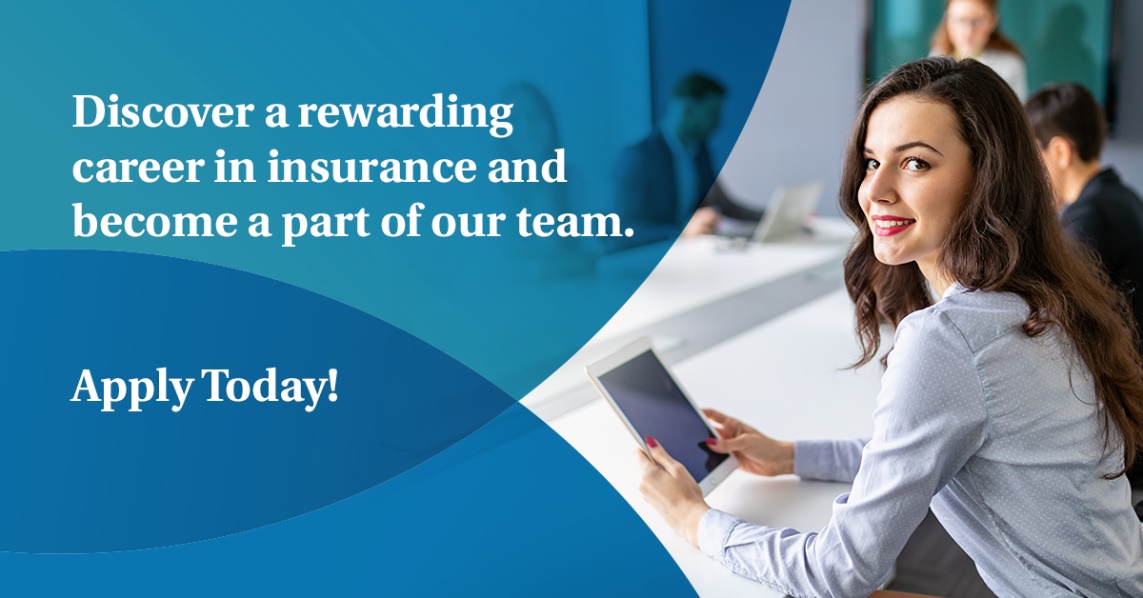 LinkedIn
Post 2
Caption: 

As an insurance agent, you have the opportunity to be your own boss, set your own hours, and build a successful business that reflects your values and goals. Embrace the entrepreneurial spirit and pave your own path to success in the ever-evolving world of insurance.

DM so we can discuss further on how to be part of our industry. 

#MetLifeLebanon #WeAreHiring #MetLifeAgent #Insurance #Career #JobSeekers
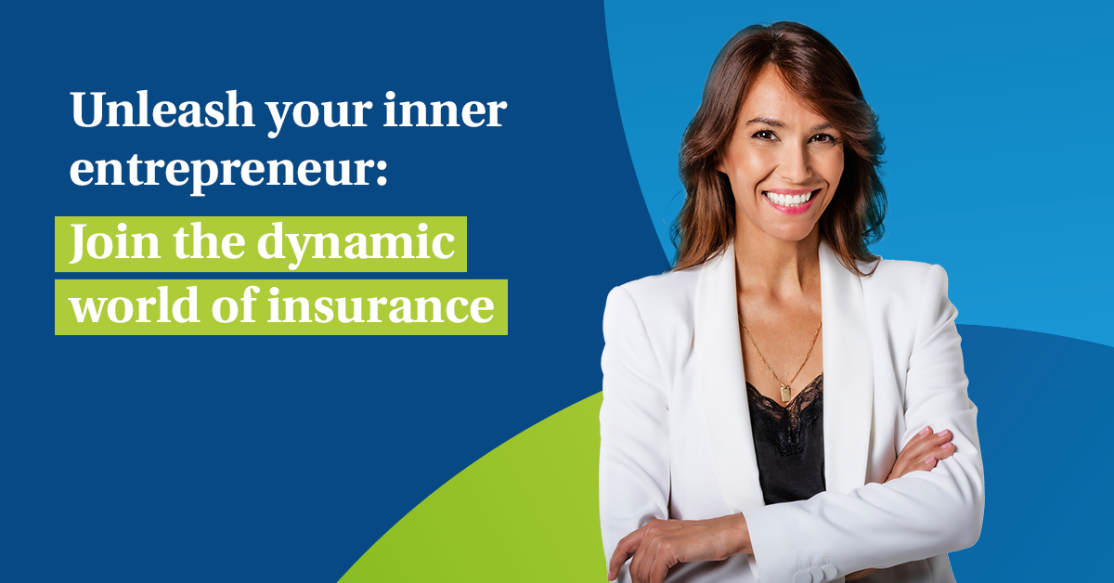 LinkedIn
Post 3
Caption: 

Discover the key to success: find happiness in what you do. If a career as an insurance agent brings you joy, it could be your path to success. Embrace happiness, pursue excellence!

Message me to discuss further 📩

#MetLifeLebanon #WeAreHiring #MetLifeAgent #Insurance #Career #JobSeekers #Consultants
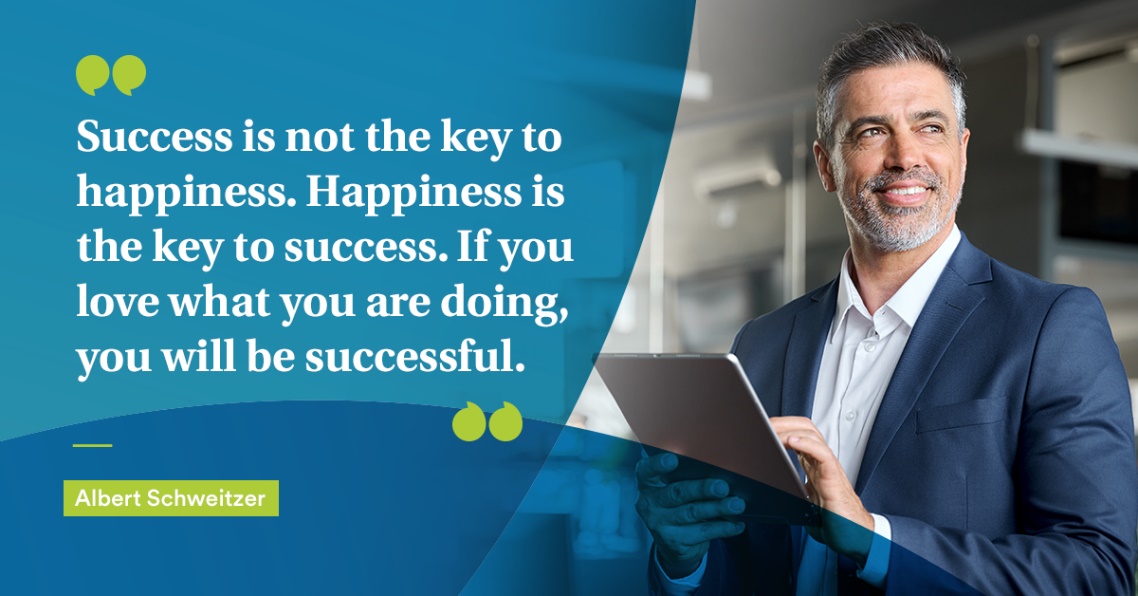 LinkedIn
Post 4 – Video
Caption: 

Mapping out your career path involves more than steps—it's a strategic journey. Consider these key checkpoints to navigate towards your professional aspirations. 

#MetLifeLebanon #MetLife #MetLifeAgent #Insurance #CareerPath
LinkedIn
Post 5
Caption: 

Looking toward the new year, take the chance to evaluate your current job and explore the possibilities of transitioning into an agent role. Assess where you stand now and envision the potential a career as an insurance agent could offer in the upcoming year.

Send a message to learn more about the opportunities available and how we can support you in building a successful career in the insurance industry.

#MetLifeLebanon #MetLifeAgent #insurance #InsuranceCareer
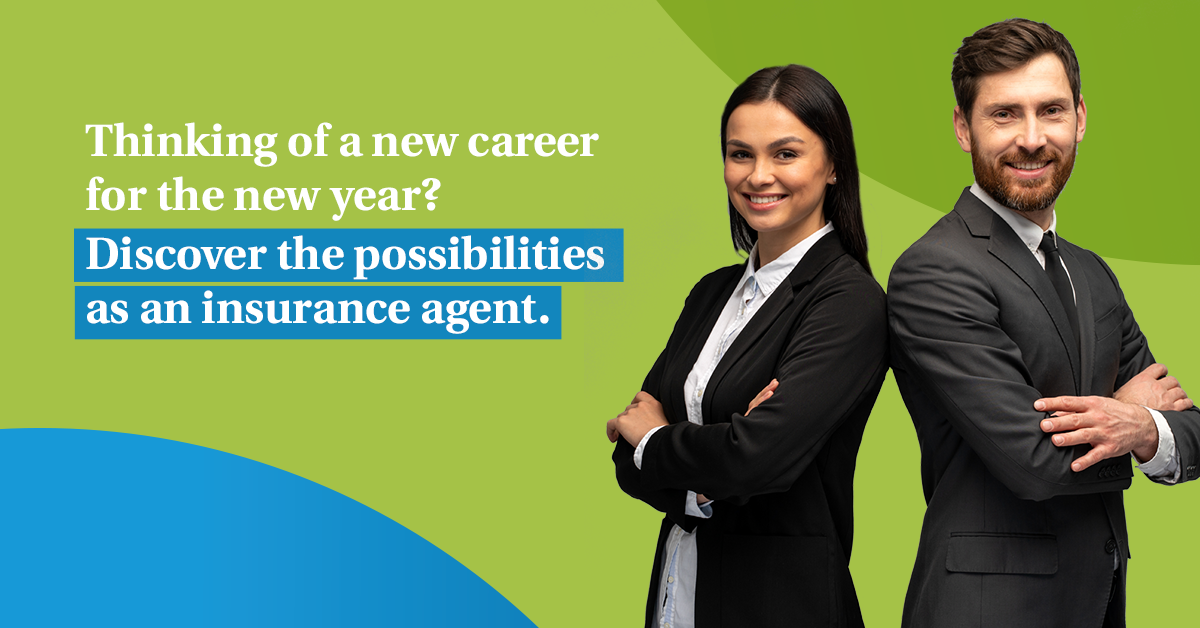 LinkedIn
Post 6 – Christmas
Caption: 

May your holidays be filled with moments of peace, love, and happiness!  

#HappyHolidays #MetLifeLebanon #NavigatingLifeTogether #MetLifeAgent #Insurance
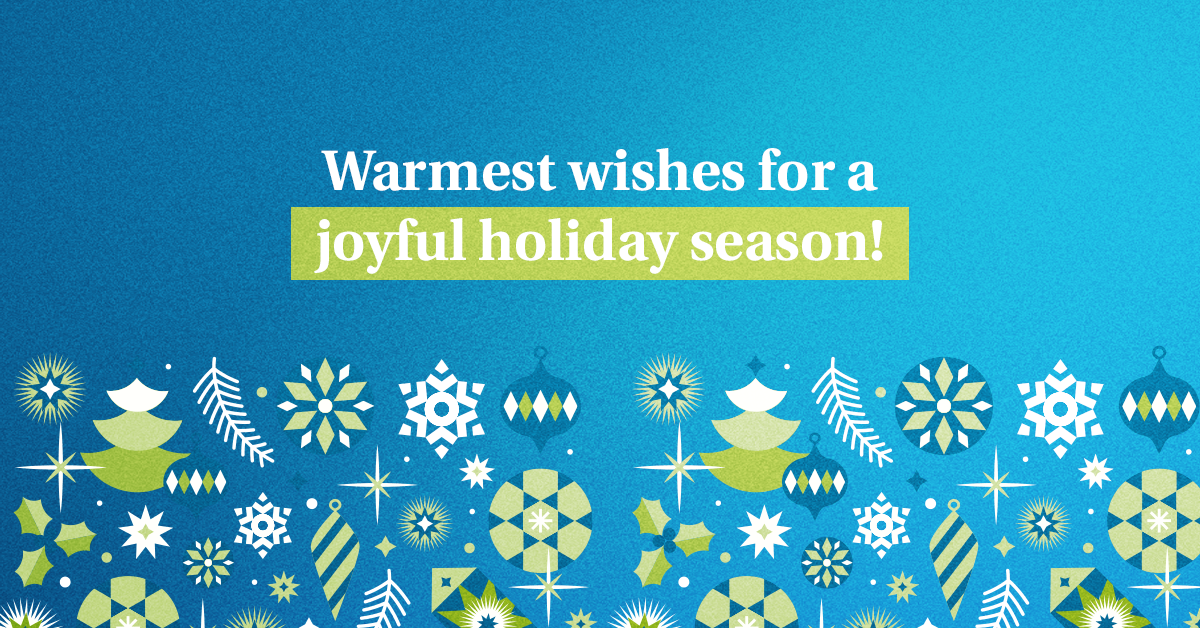 LinkedIn
Post 7
Caption: 

Time management isn't just about ticking tasks off a list; it's a strategic game changer in the workplace.  Adopt these proven strategies to optimize productivity and reclaim control of your workday! 

#MetLifeLebanon #MetLife #MetLifeAgent #TimeManagement
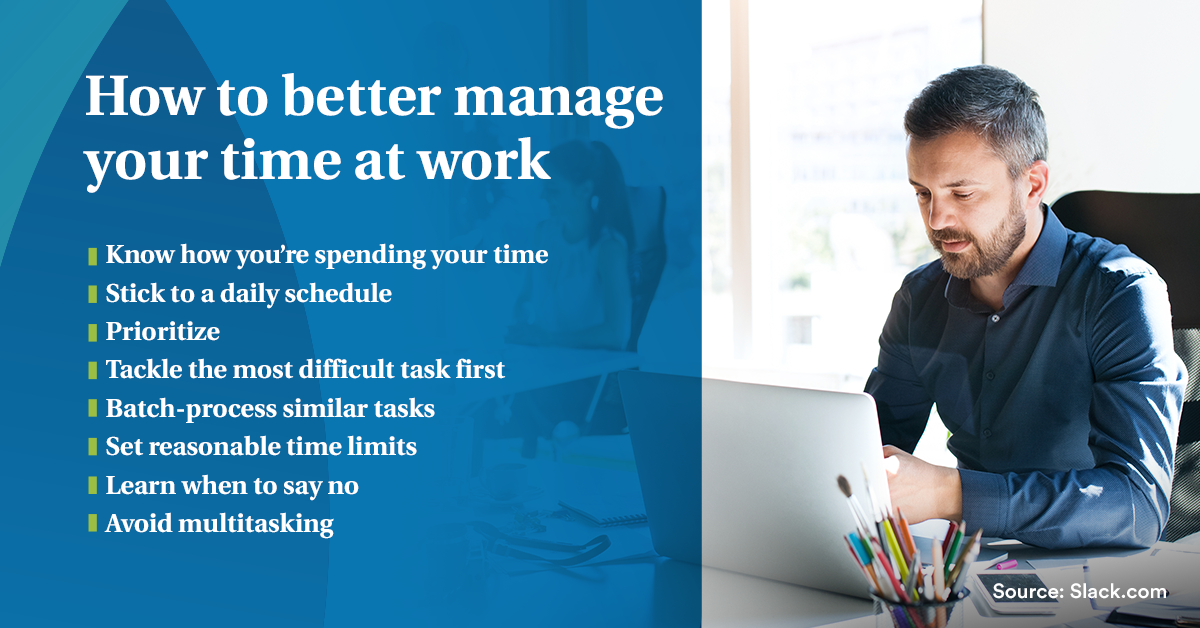 LinkedIn
Post 8 – New Year Post
Caption: 

Stepping into the New Year with excitement and hope. Here's to fresh beginnings and endless possibilities. Happy New Year! 

#MetLifeLebanon #MetLife #NavigatingLifeTogether #NewYear2024
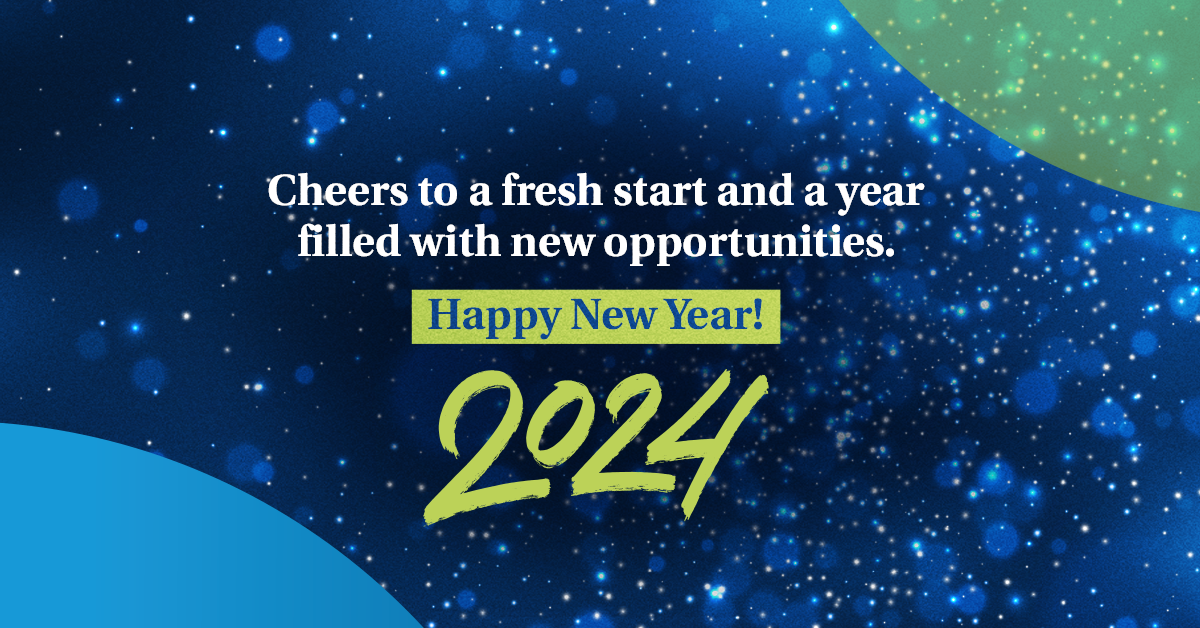 LinkedIn
Thank You